Gabby Douglas
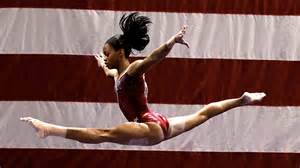 By Zoe
Why is this person famous?
She is famous because she is a great gymnast.
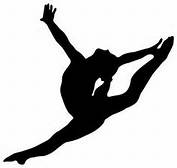 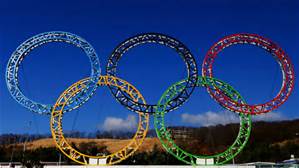 Early Life
She was born on December 31, 1995.
She was born in Virginia Beach, Virginia.
Family-Parents :Natalie Hawkins and Timothy Douglas
Siblings- Arielle, Joyelle, and John
Interests: Gymnastics
Important Facts: She made it to the Olympics.
Adult Life
She won four gold medals.
She was the first African American to win the all around.
She helped team USA finish first at the world Gymnastic competition.
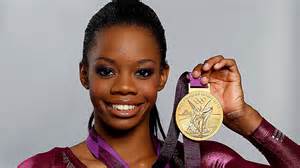 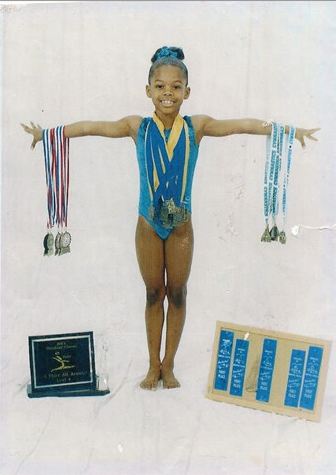